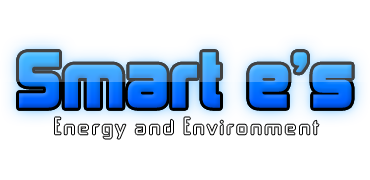 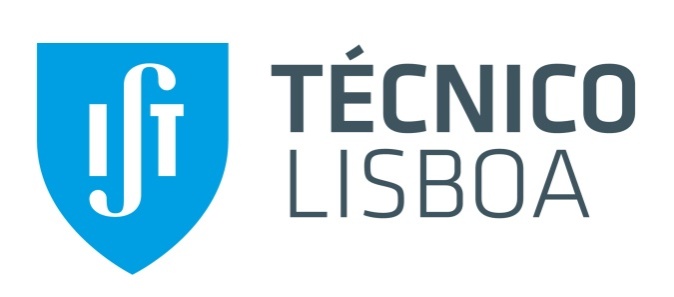 Métodos Experimentais em Energia e AmbienteCaso de Estudo: ‘Cantinho do Aziz’
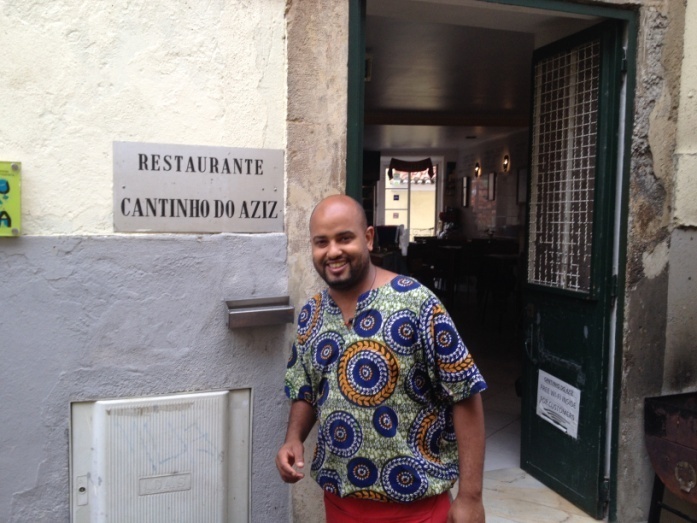 Diogo Cotrim
Gonçalo Guedes
Pedro Preto
Pietro Brussich

2014/2015
Introdução
A Ideia
Lisboa
Energia
Tascas
Eficiência / Desperdício Energético
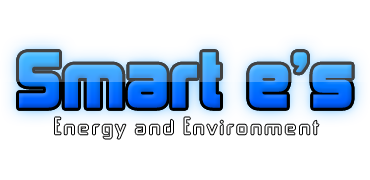 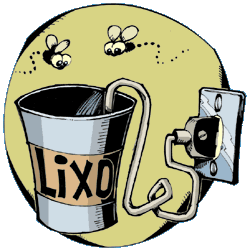 Instruções fáceis
Motivação constante
Retorno Financeiro
Tecnologia
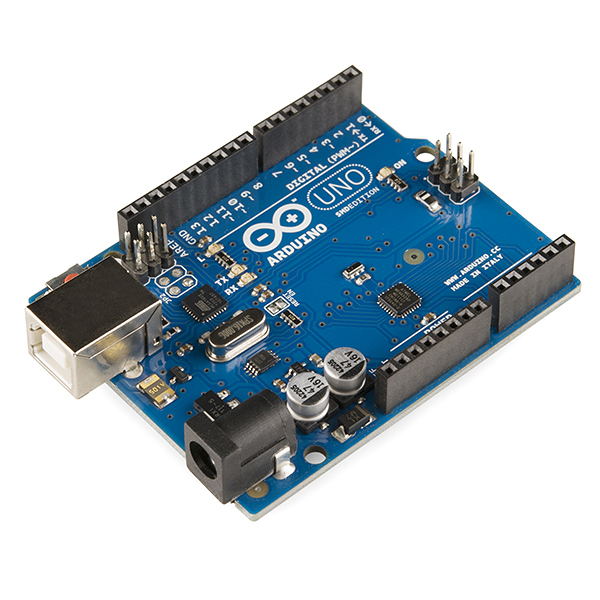 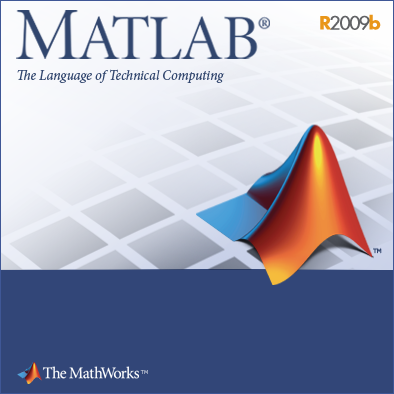 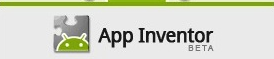 O Protótipo e a Aplicação
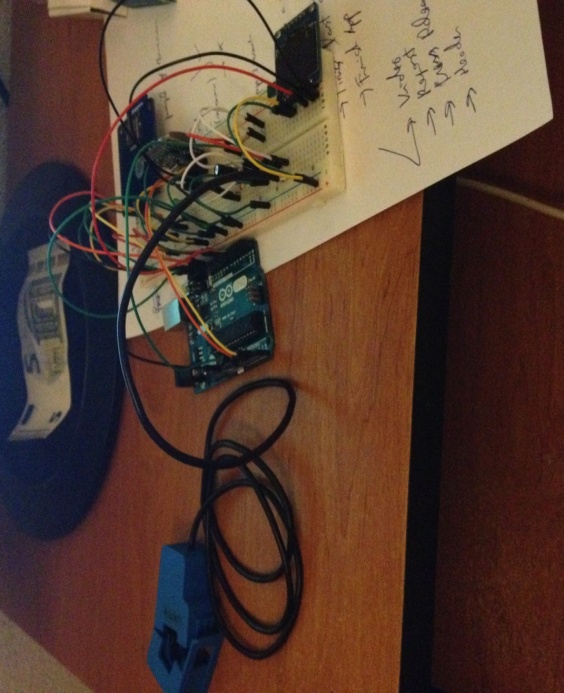 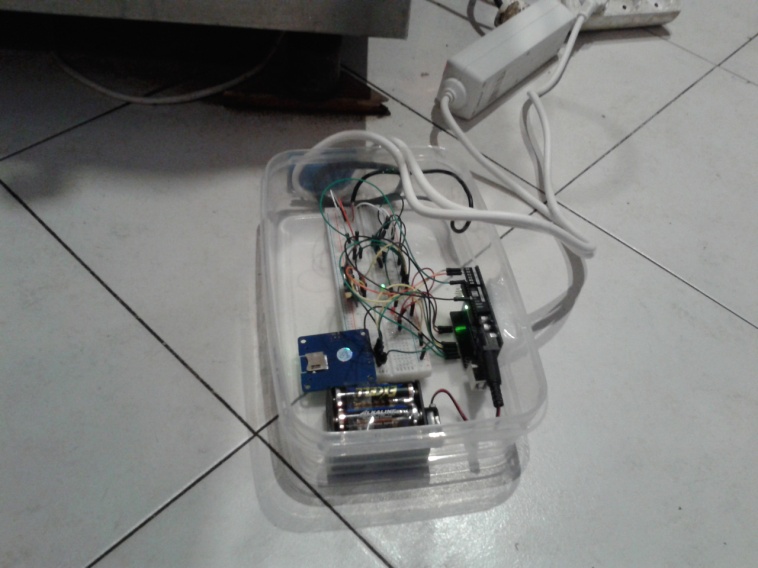 Testes
27 – 20 Novembro
1ª Semana de testes
24 – 27 Novembro
2ª Semana (Análise)
1 – 4 Dezembro
3ª Semana de testes
Frigorífico
Frigorífico
Análise de Resultados
Congelador
Congelador
Micro-ondas
Provocar Mudanças
Recomendações
- Descongelar e limpar o gelo

- Encher nas horas de vazio
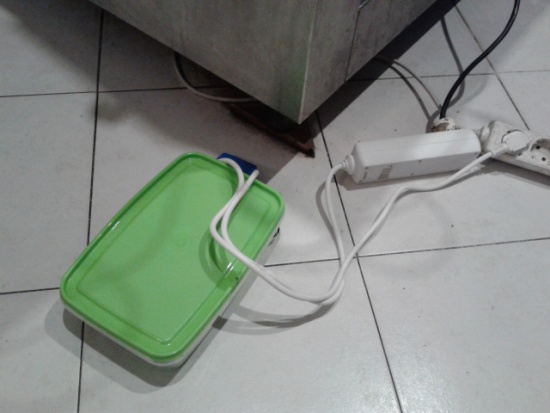 Descongelar e limpar o gelo

 Aumentar a temperatura
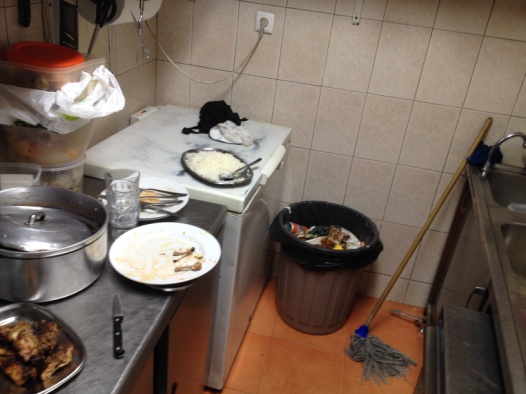 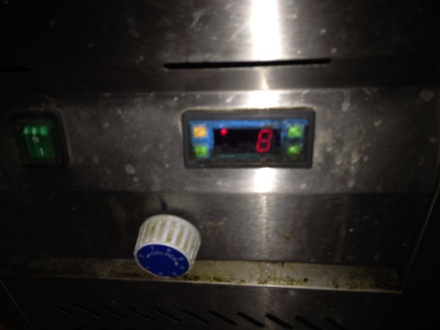 Aquecedores
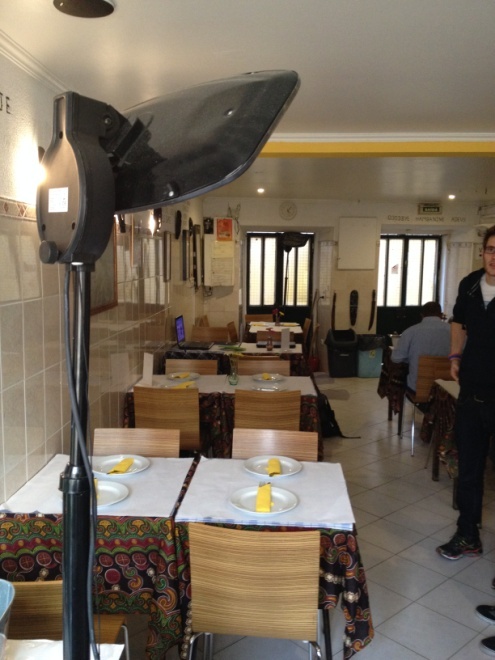 Mudar os aquecedores de sítio
Lâmpadas
Lâmpadas Normais
LED’S
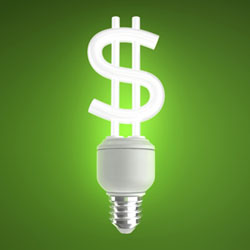 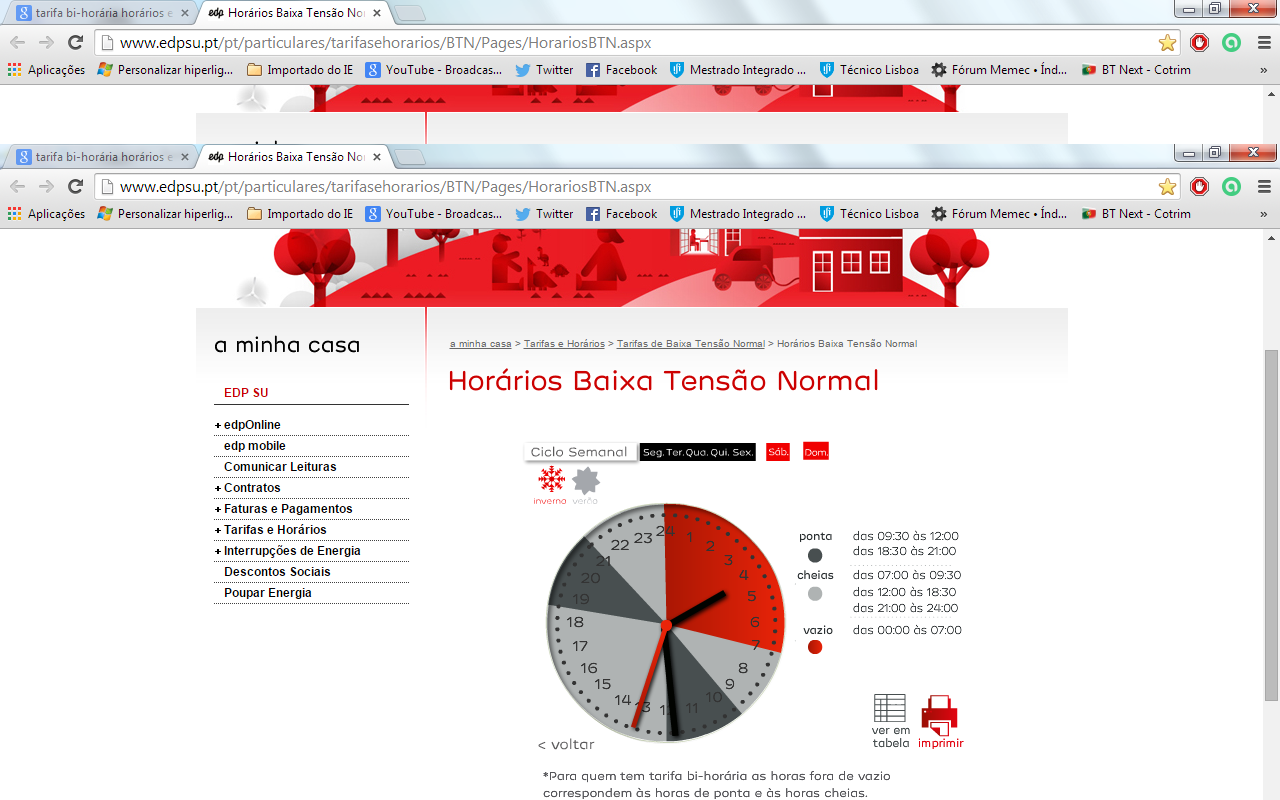 Frigorífico
Tarifa Bi-Horária
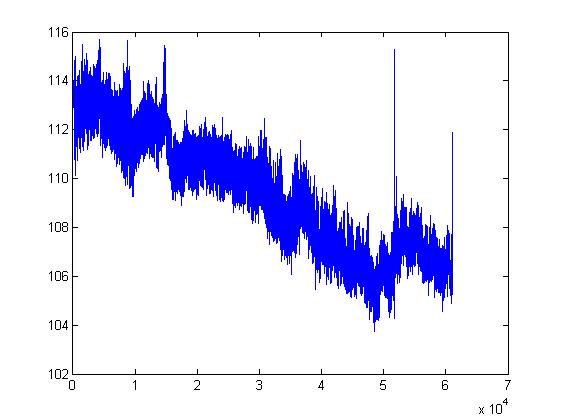 327.04€/ano
321.20€/ano
0.896€/dia
0.88€/dia
5,84€
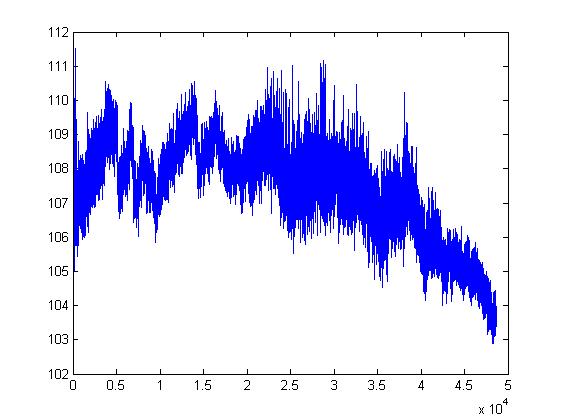 Congelador
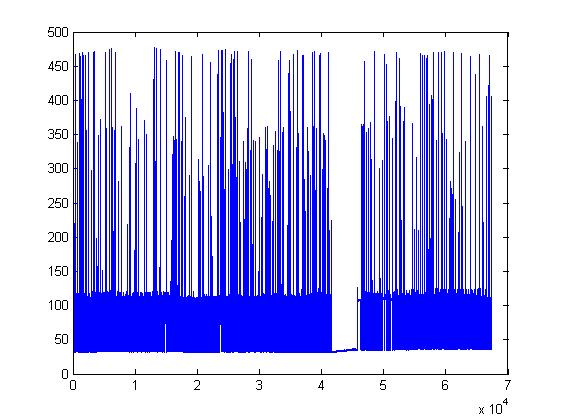 228.96€/ano
206.35€/ano
0.627€/dia
0.565€/dia
22,61 €
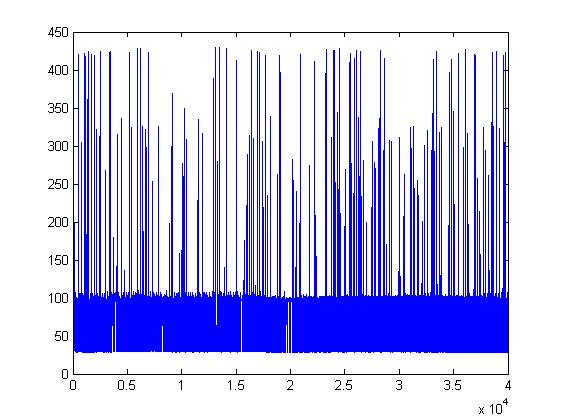 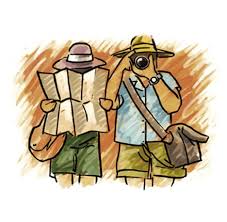 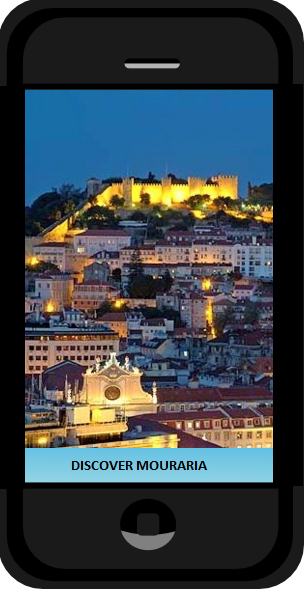 Situação Final
Poupança de Energia
35.56€/ano
Retorno financeiro dos turistas (App)
Retorno ao fim do mês na conta da electricidade
Retorno visível dia-a-dia com aumento de actividade
Dono vê as suas acções a terem efeito imediato e a longo prazo, aumentando o nível de confiança para a continuação de um melhoramento energético
Agradecimentos
Por ser o caso piloto de estudo:
Sr. Aziz, por disponibilizar o seu restaurante ‘Cantinho do Aziz’


Pela ajuda prestada ao longo do semestre:
Prof. Manuel Heitor
Nate Gilbraith
Guilherme Farinha
Pedro Quental
Diogo Henriques
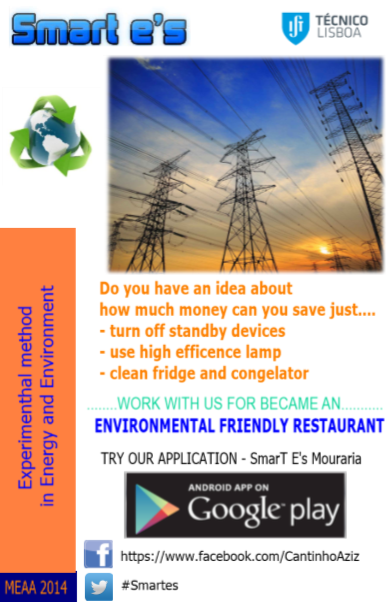 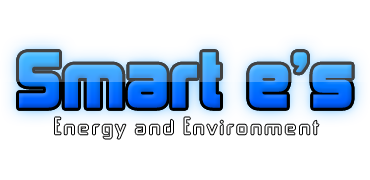 Obrigado pela atenção
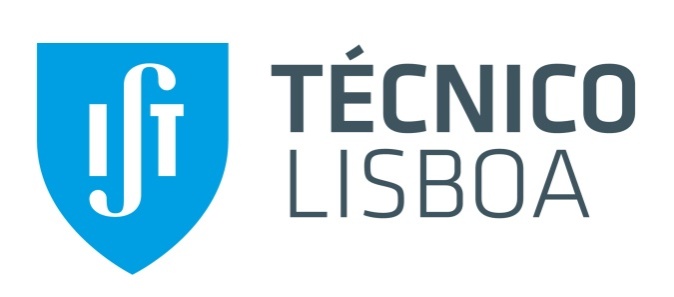 Vídeo